Techniques and elements of Literature
Page 3: Poetry
Onomatopoeia
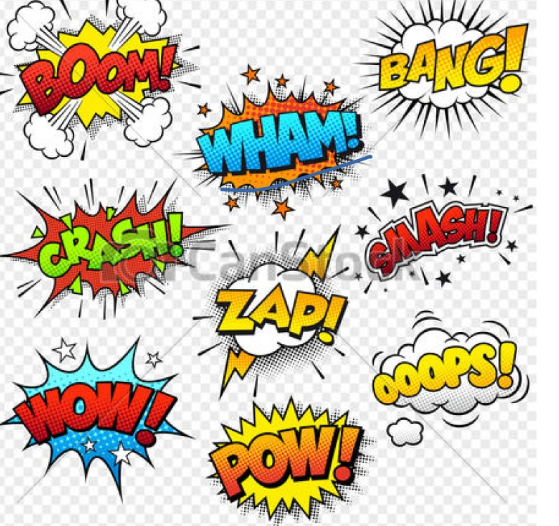 Used to grab peoples attention or add atmosphere to a piece

Definition: when a word represents a sound
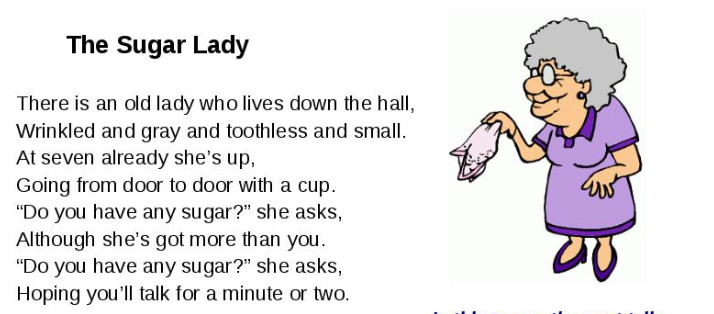 Speaker
The person telling the story…not the author but the narrator of a poem

Conveys the ideas of the writer much like an actor or protagonist
Alliteration
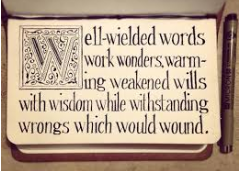 is the repetition of initial consonant sound

Its purpose is to focus your attention to a particular text or to create tone
METAPHOR
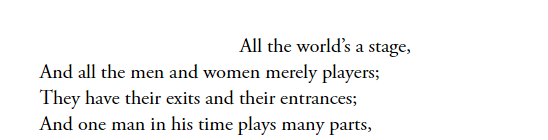 When a word or action is connected to a word phrase it is not usually connected to in order to create a comparison

It is connected to imagery
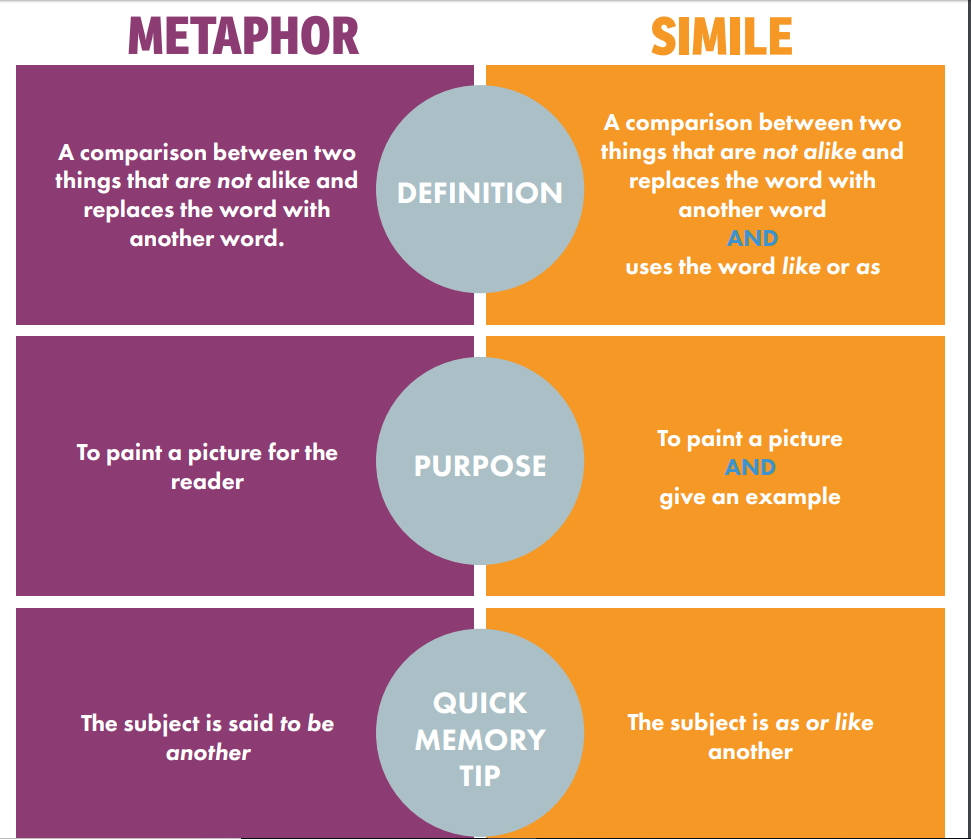 Simile
A comparison using like or as

Connected to imagery